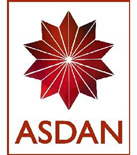 Name:
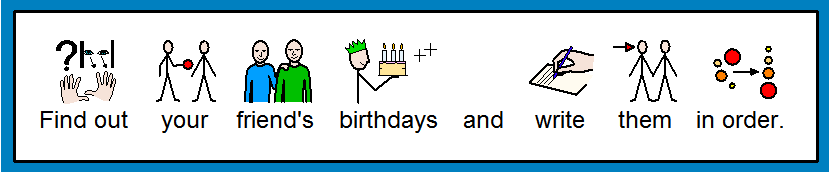 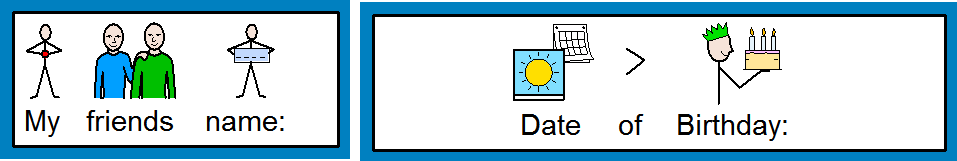 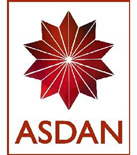 Name:
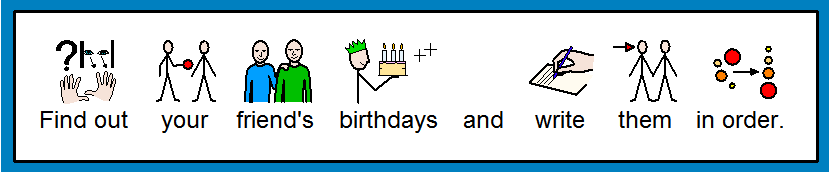 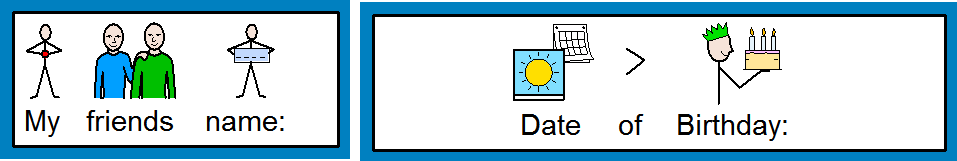